Государственное бюджетное образовательное учреждение дополнительного педагогического профессионального образованияцентр повышения квалификации специалистов Адмиралтейского района Санкт-Петербурга «Информационно-методический центр»
ВЫПУСКНАЯ РАБОТА
по учебной программе
«ИКТ в обучении»
Электронный материал по внеурочной деятельности ГПДПрезентация проекта «Озеленяем школьный двор»
Выполнил: слушатель  Марчук Вера Степановна
Воспитатель ГПД

ГБОУ СОШ №234  Адмиралтейского района
		Преподаватель: Седова И. Н.
Санкт-Петербург, 2014
Озеленяем школьный двор
Экспериментальный проект3 класса
Цели и задачи
Задачи
Образовательные
Научить навыкам агротехники выращивания растений и ухода за ними
Развивающие
Вести наблюдения за растениями
Развивать умения обосновывать свою точку зрения
Коммуникативные
Развивать умения совместной работы в группе
Развивать умения вести диалог с участниками проекта
Цели:
Расширить и углубить знания учащихся о роли природы в жизни человека
Обеспечить взаимосвязь воспитательного и образовательного процессов
Планирование этапов проекта
Создание рабочих групп:
Ботаники
Цветоводы
Корреспонденты
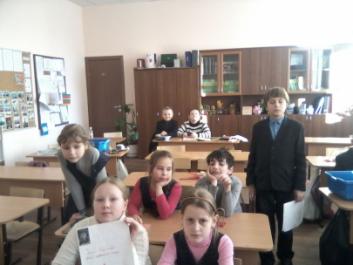 Определение посевного материала
Цветы
Трава
Выбор лабораторного оборудования
Планирование этапов проекта
Работа с посевным материалом
Замачивание
Посев для рассады
Проращивание рассады
Освещение хода событий
Работа с календарем погоды
Обозначение возникших проблем и поиск их решения
Работа со стендом проекта
Работа с рассадой
Пикировка
Высадка в грунт
Анализ проделанной работы
Уход за растениями
Полив
Подкормка
Прополка
Поощрение активных участников проекта
Создание рабочих групп
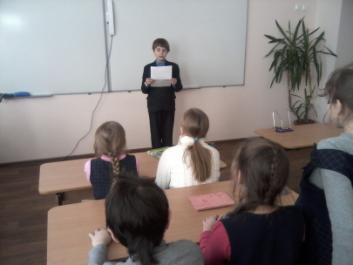 Слушаем предложения и пожелания ребят и создаем рабочие группы
Определение посевного материала
Наш выбор цветов
Настурция «ЧЕРИ РОЗ» и «СКАРЛЕТ ГЛИМ»
Бархатцы «КАРМЕН»
Виола «ОРАНЖЕВОЕ СОЛНЦЕ»
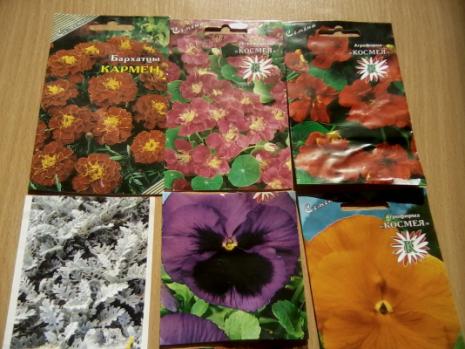 Наш выбор бордюрной травы
«ЦИНЕРАРИЯ»
Выбор лабораторного оборудования
Оборудование
Ванночки для замачивания семян
Контейнеры для высадки рассады
Пипетки для полива рассады
Палочки для подвязывания рассады
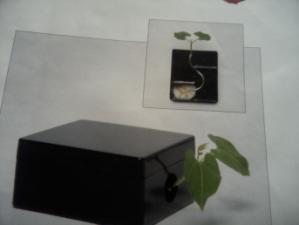 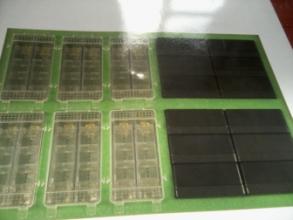 Рабочий материал
Грунт для проращивания
Картон
Вода
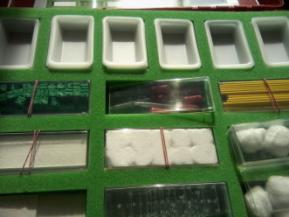 Результаты практической работы
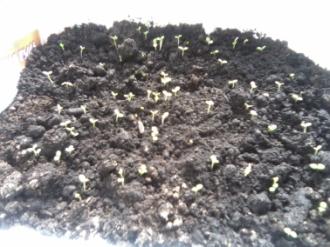 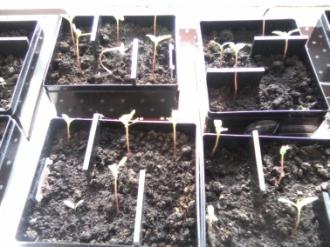 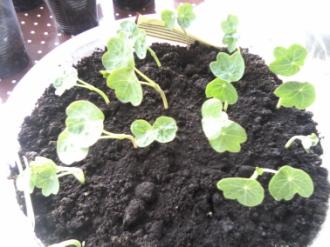 Результаты практической работы
Здесь будут размещены  фотографии клумб
Освещение хода событий
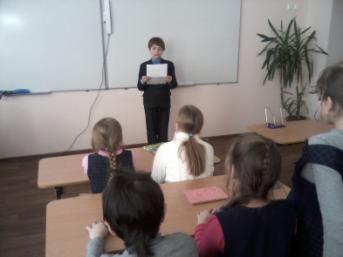 Репортажи о значимых событиях проекта
Написание
Выступление
Обсуждение
Работа со стендом проекта
Фотографии
Публикации
Сопровождение календаря погоды
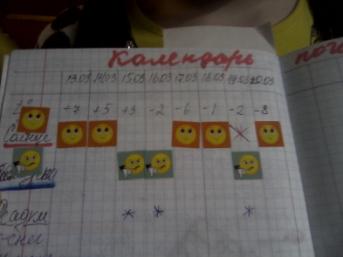 Анализ проделанной работы
Результаты
…..
…..
…..
Успехи
…..
…..
…..
Ошибки
…..
…..
…..
Выводы
…..
…..
…..
Поощрение активных участников проекта
Лучший цветовод
…..
…..
…..
Лучший ботаник
…..
…..
…..
Лучший корреспондент
…..
…..
…..